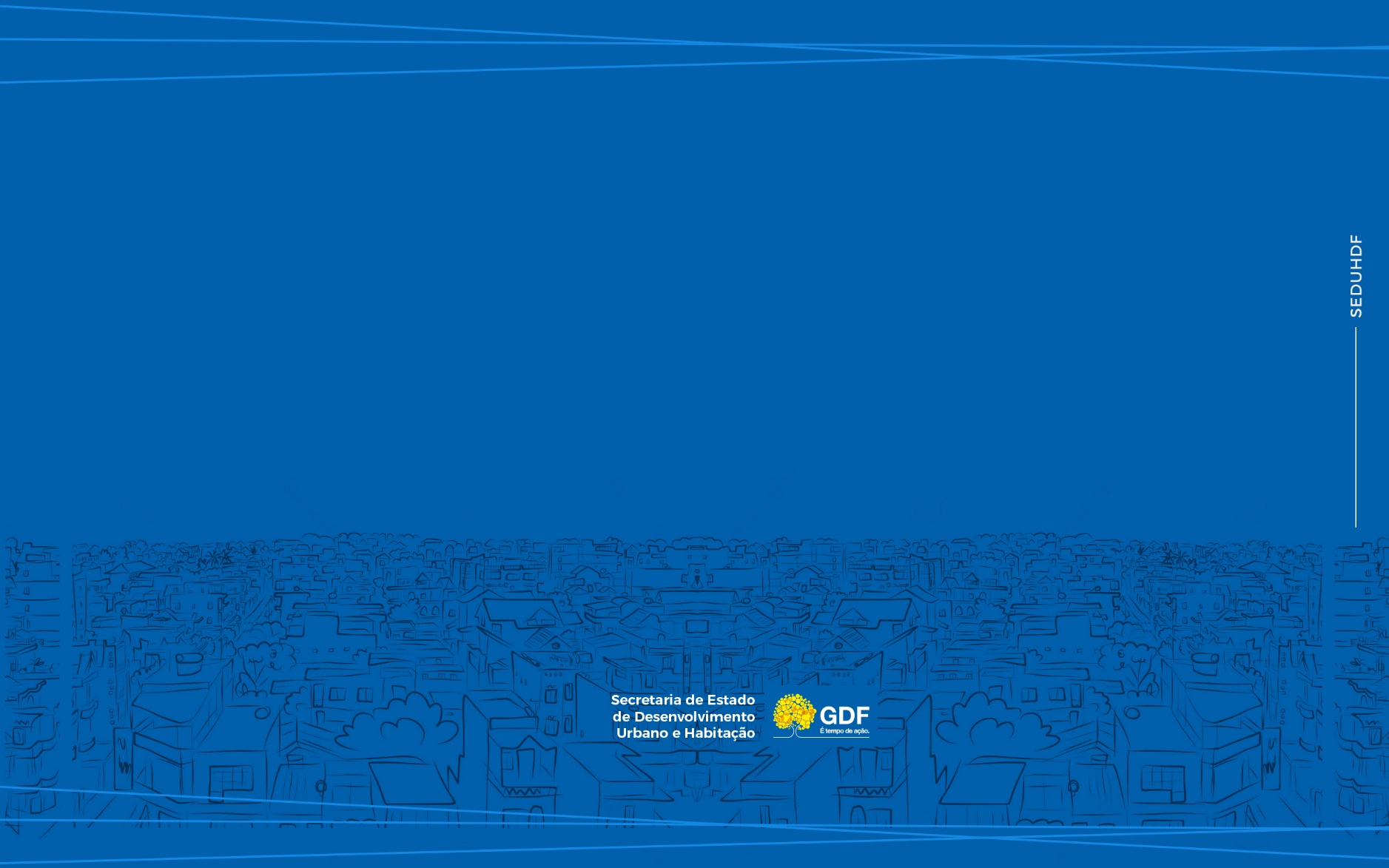 2ª Reunião de 2021

Administrações Regionais e CAP
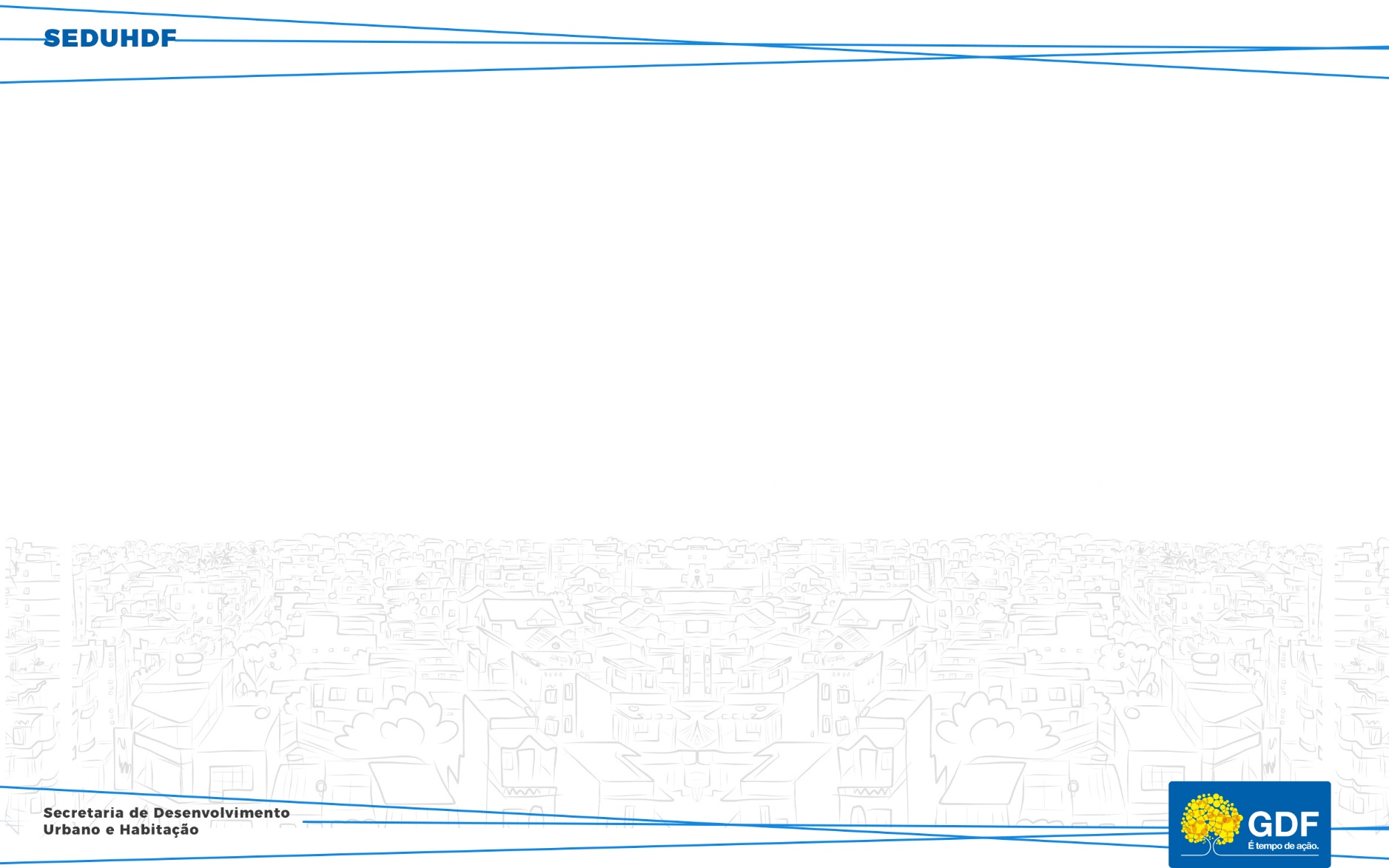 Objetivos das reuniões
Atualizar as Administrações Regionais sobre os trabalhos que estão sendo realizados na SEDUH.
Apresentar novas Leis e Decretos.
Alinhar o entendimento de todas as Ras.
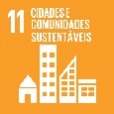 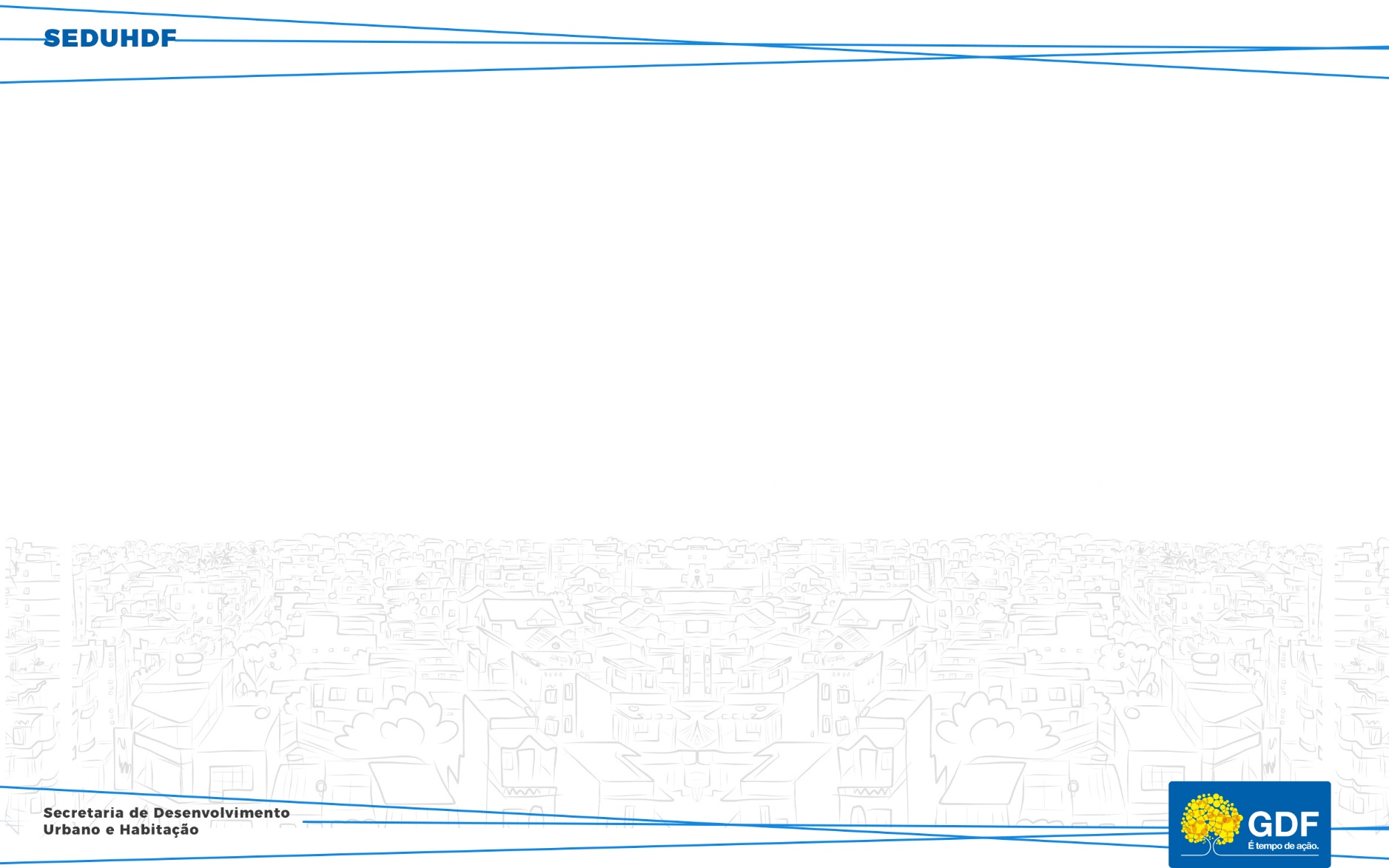 Cronograma das reuniões
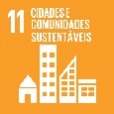 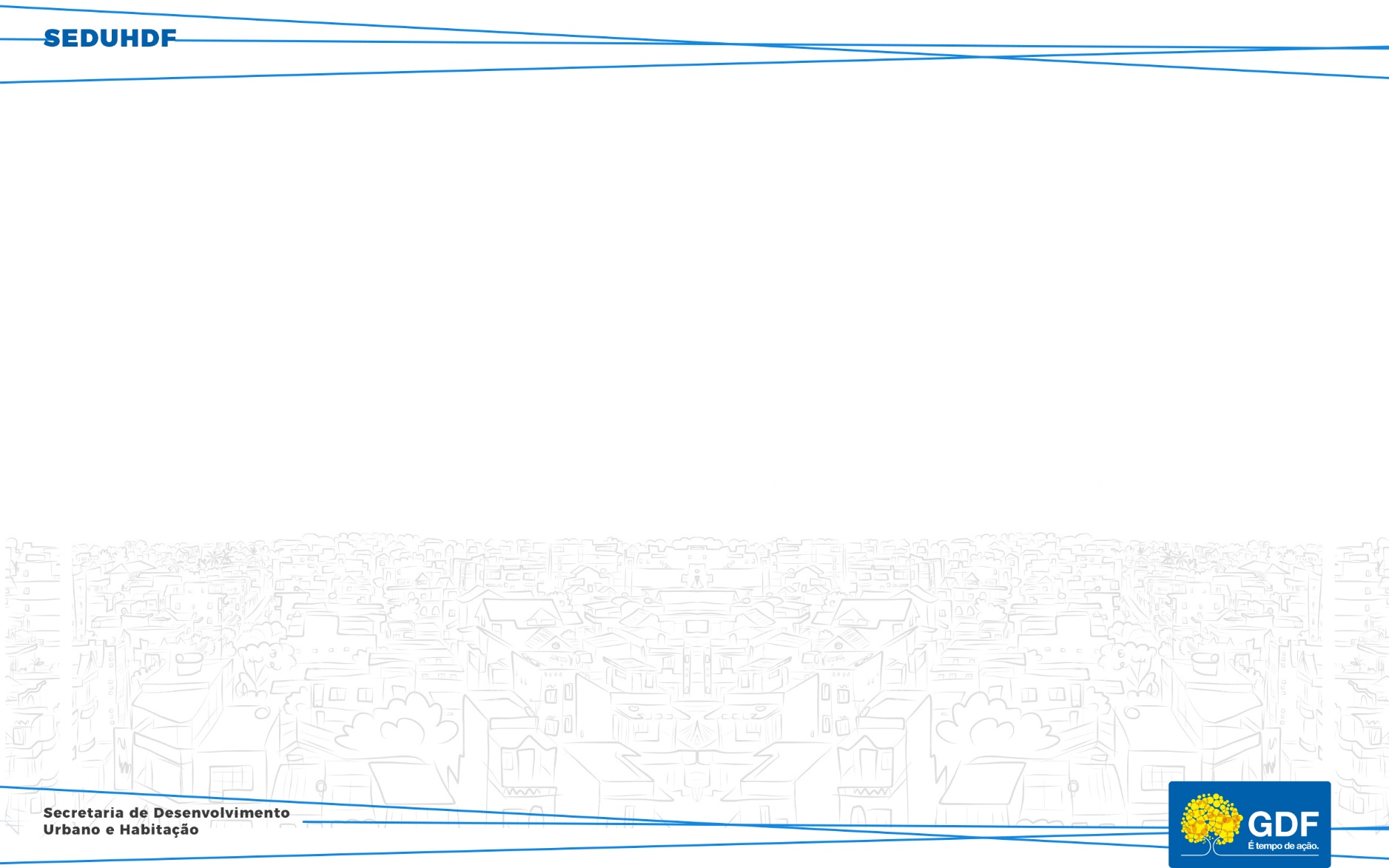 2ª Reunião - Pauta
nfor
1 Processos que foram solicitados pela CAP há mais de 30 dias (sem trâmite nas Ras);
2 Ofícios encaminhados pela CAP;
3 Envio de processos físicos e SEI em desacordo com o Manual;
4 Conferência de processos físicos e eletrônicos;
5 Consultas de processos por endereço;
6 Logística na entrega de processos físicos na CAP;
7 Autuação de processos eletrônicos;
8 Dossiês;
9 Cadastro de processos no SICOP;
10 Principais peças de um processo para inserção no SEI.
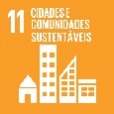 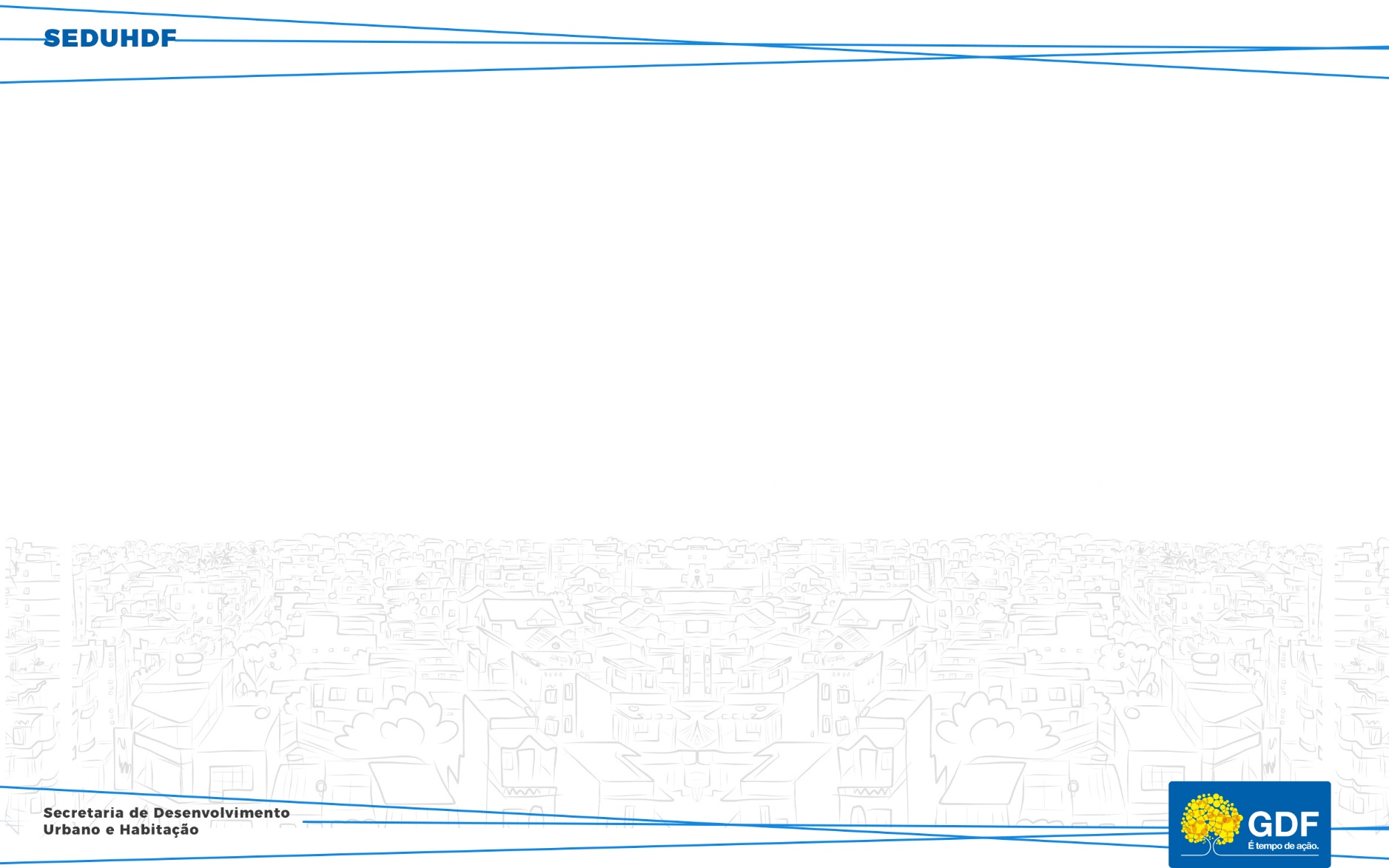 ORGANOGRAMA - COORDENAÇÕES
nfor
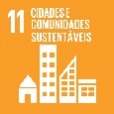 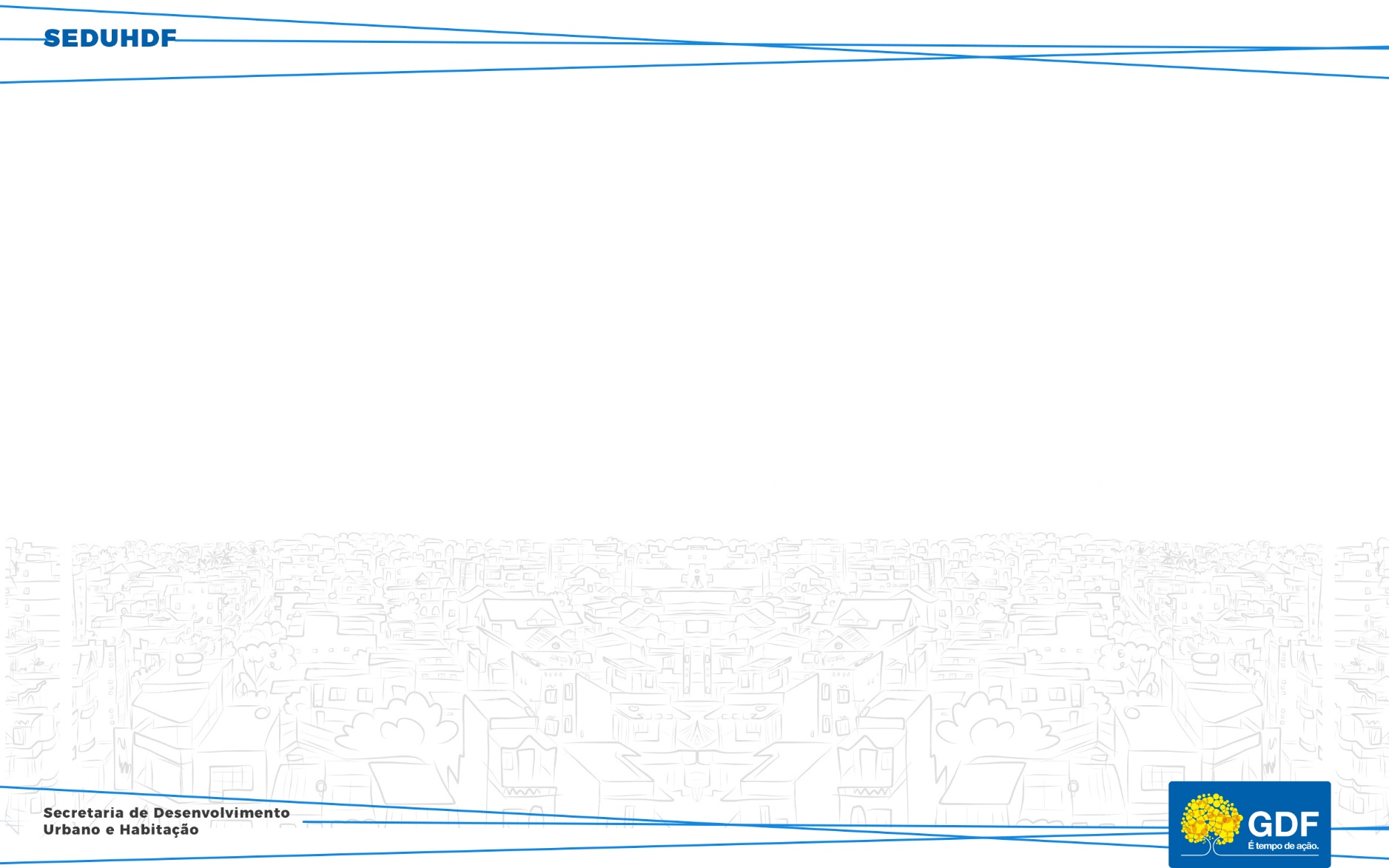 Quantidade de atendimento – ano 2020
nfor
Quantidade de processos abertos – ano 2020
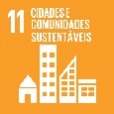 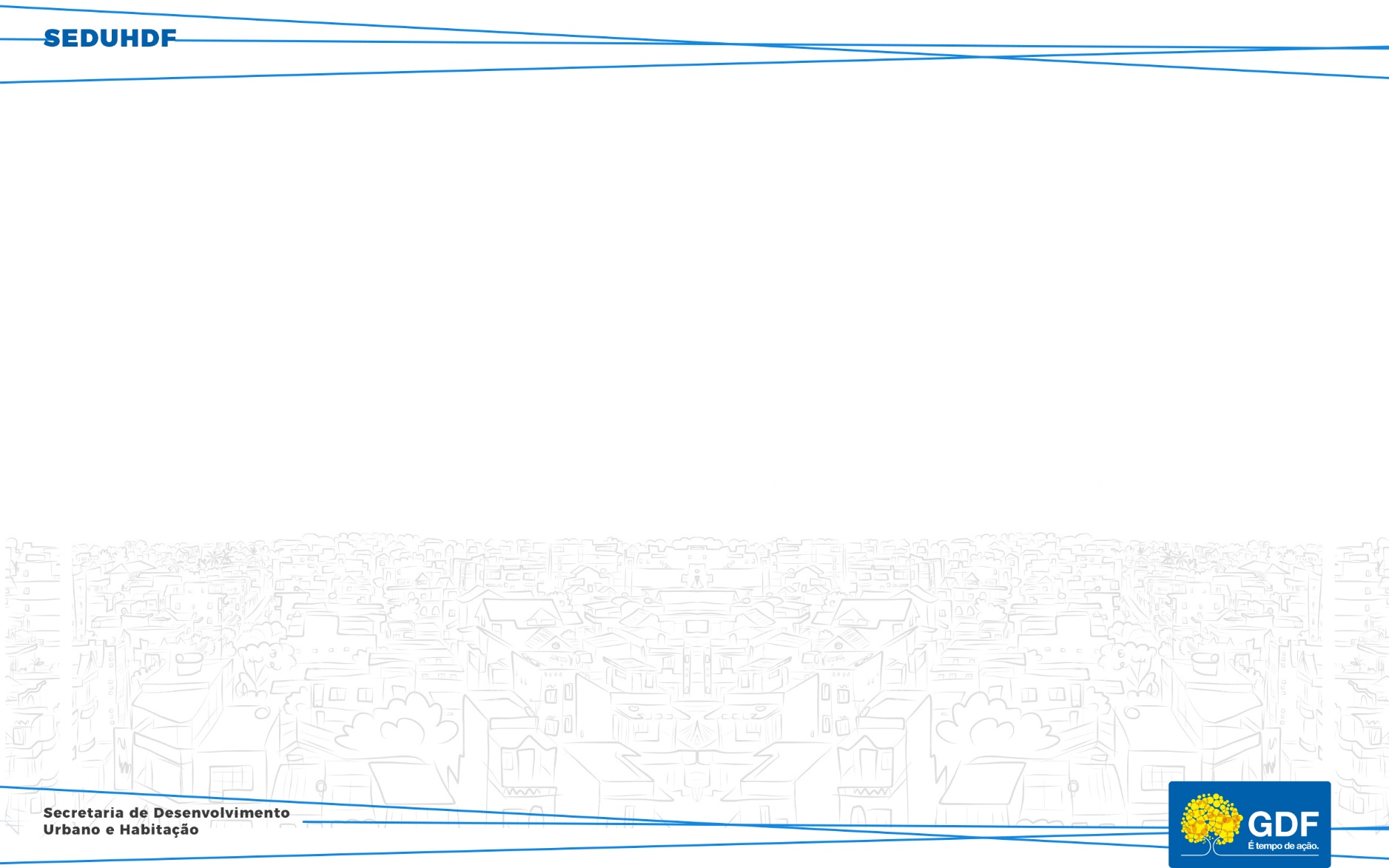 Inconsistências detectadas pela CAP
nfor
1 Processos que foram solicitados pela CAP há mais de 30 dias (sem trâmite nas Ras);
Processos se encontram parados nas RA’s prejudicando o interessado, reclamações recorrentes. A CAP reitera alguns Ofícios urgentes, entra em contato com a RA, divulga no grupo de whatsapp as planilhas com os processos solicitados, ainda assim alguns processos continuam sem tramite nas RA’s.
Observar as penalidades para o não cumprimento dos prazos de acordo com os normativos
2 Ofícios encaminhados pela CAP;
Ausência de respostas aos ofícios da CAP ou o não encaminhamento dos processos solicitados
Se os processos físicos não forem localizados ou extraviados, tem que haver resposta e realizar os procedimentos para a reconstituição do processo. Observar as penalidades
3 Envio de processos físicos e Eletrônicos (SEI) em desacordo com os manuais;
Envio dos processos físicos e não envio do processo SEI,
Envio dos processos SEI sem o devido despacho,
Envio dos processos físicos e eletrônicos sem manifestação do interessado,
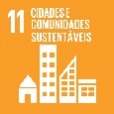 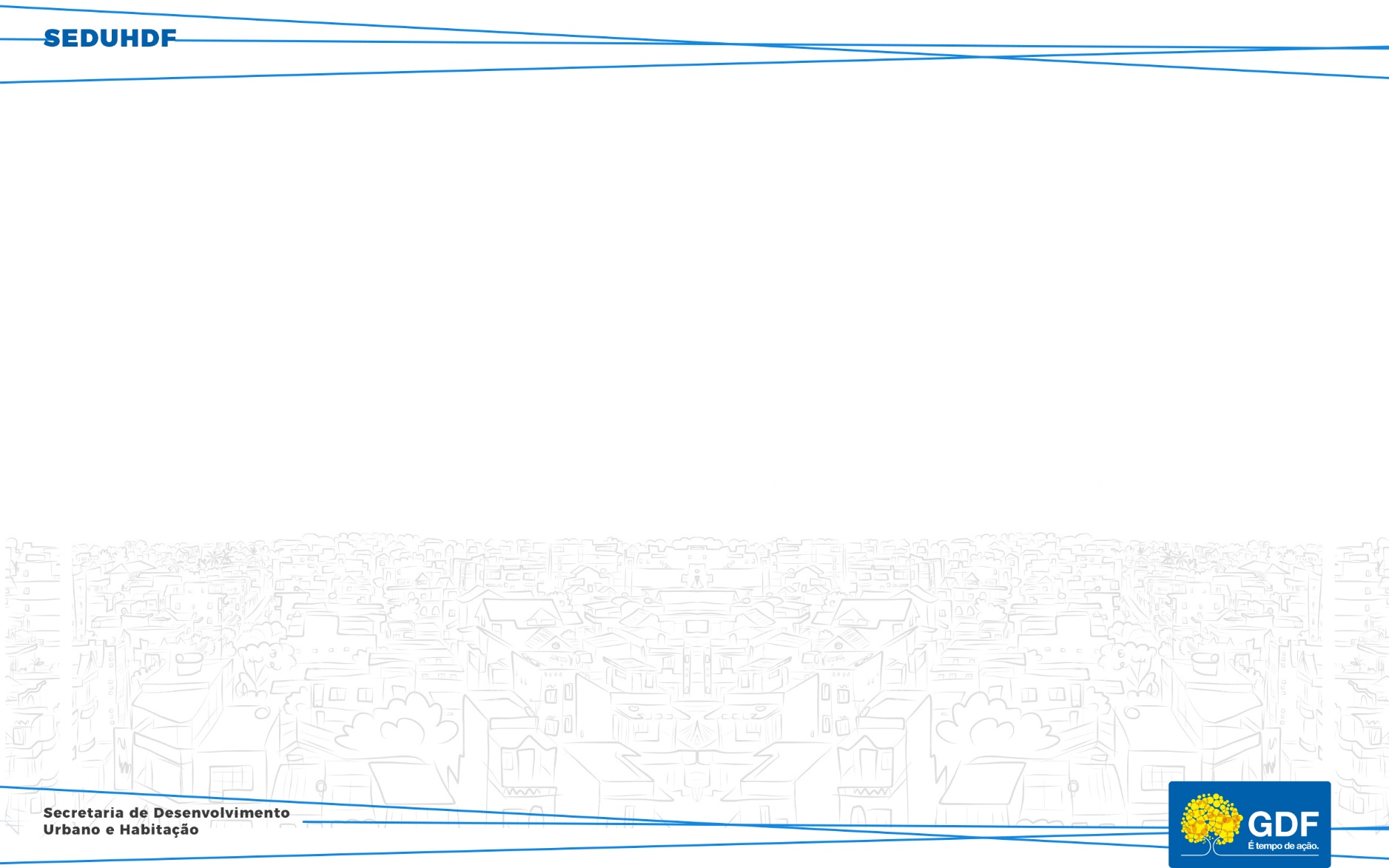 Inconsistências detectadas pela CAP
nfor
Ausência de relacionamentos de processos apensos ao SEI,
Dificuldade em realizar a conversão de processos físicos, 
Não conclusão dos processos nas unidades após o encaminhamento para a CAP, 
Não realizar as devidas juntadas de processos físicos no SICOP (anexos, apensos), 
Termo de encerramento de trâmite físico em processos eletrônicos. 
CONSULTAR:
- Manual de Gestão de Documentos;
- Manual de Boas Práticas para a Instrução de Processos Físicos Após a Implantação do Sistema Eletrônico de Informações;
- Tutorial de Conversão de Processo Físico em Eletrônico;
- Circular nº 03/2020 – Conversão de Processo Físico em Eletrônico pelas Administrações Regionais.
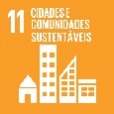 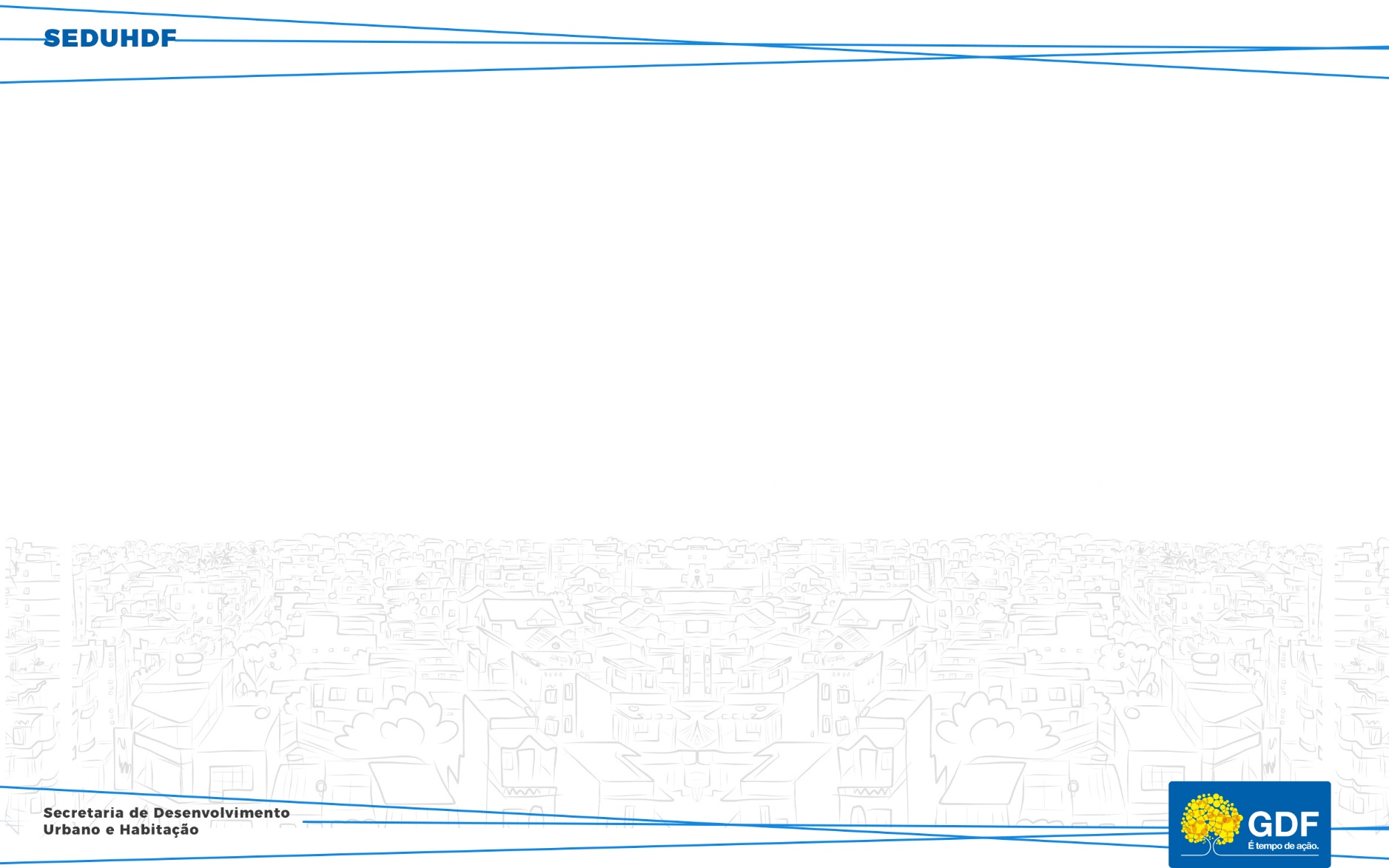 Inconsistências detectadas pela CAP
nfor
4 Conferência de processos físicos e eletrônicos; 
Conferência inadequada dos processos físicos e correções antes da conversão e encaminhamento para a CAP,
Anexação de documentos gerados no SEI nos processos físicos bem como a numeração das folhas no Termo de Encerramento,
Encaminhamento de processos físicos com muitos erros, impossibilitando a conferência por parte da CAP
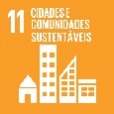 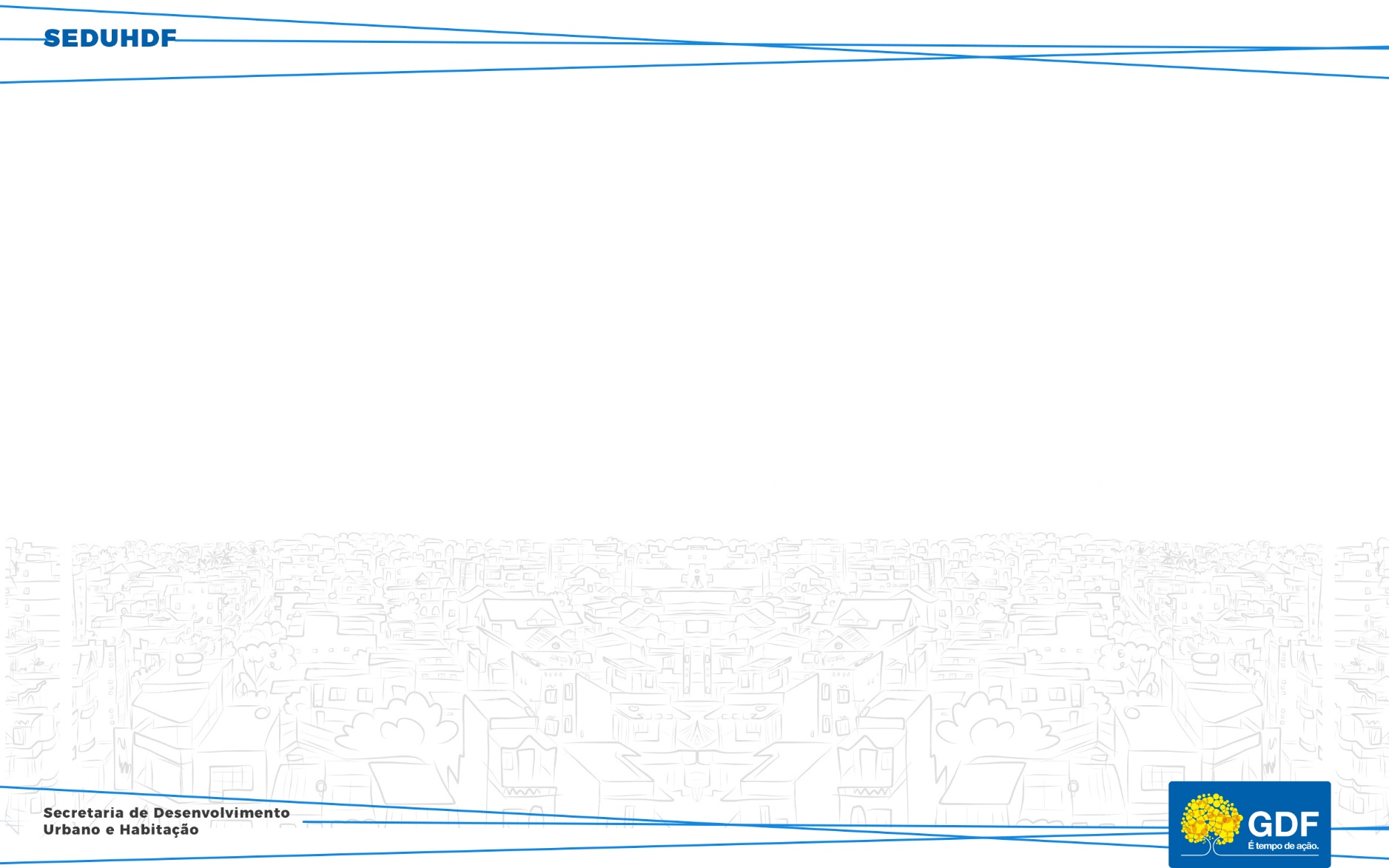 Inconsistências detectadas pela CAP
nfor
5 Consultas de processos por endereço;
Morosidade nas respostas aos pedidos de consultas à processos existentes a partir de determinado endereço, 
Dificuldade em realizar consultas aos microfilmes nas Ras, onde se encontram a informação de processos microfilmados.
 Divergências no endereçamento quando a CAP solicita buscas de processos por endereços, pois algumas localidades o endereço é antigo (LAGO SUL, LAGO NORTE, PLANO PILOTO)

6 Logística na entrega de processos físicos na CAP;
Algumas RAs têm dificuldade em conseguir carro oficial para encaminhar os processos físicos à CAP ,
O Setor de arquivo de algumas RA’s se encontram em outro prédio o que dificulta a procura por processos físicos e posterior encaminhamento à CAP (Samambaia, Gama)
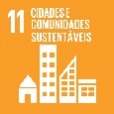 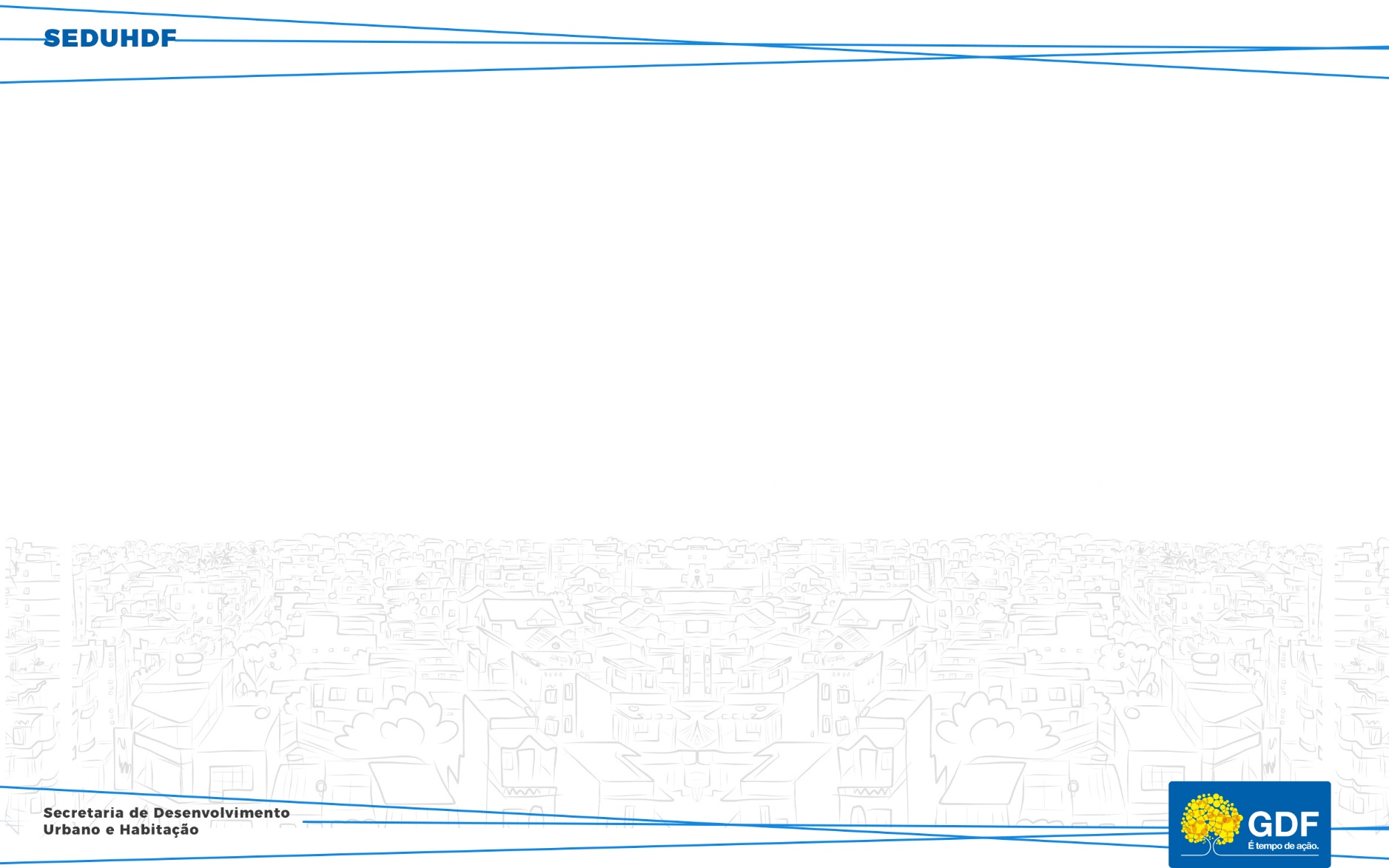 Inconsistências detectadas pela CAP
nfor
7 Autuação de processos eletrônicos;
Autuação de processos eletrônicos com o número errado do que era no processo físico original;
CONSULTAR
- Circular nº 05/2020 – Correção da Numeração Informada;
- Tutorial de Conversão de Processo Físico em Eletrônico.

8 Dossiês;
Dossiês com folhas numeradas e Termo de Retirada nas folhas do dossiê,
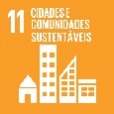 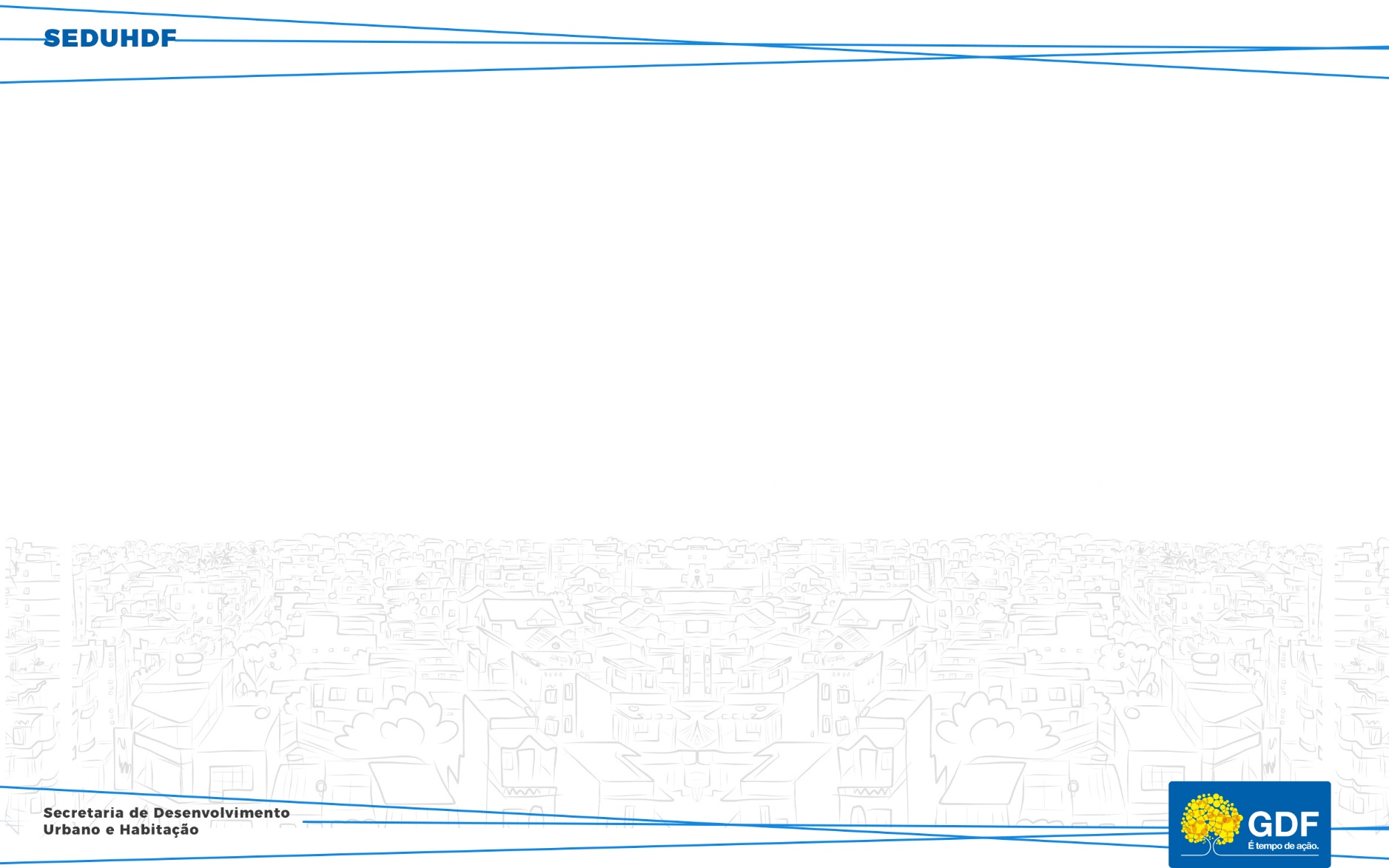 Inconsistências detectadas pela CAP
nfor
9 Cadastro de processos no SICOP
Algumas RA’s iniciam o processo no SEI sem o devido cadastro no SICOP com número informado e anexam os documentos sem a devida instrução processual (Ex. pasta mãe)
CONSULTAR
- ​Conversão de Processo Físico para Eletrônico
- Etiqueta para encerramento do trâmite de processo físico convertido
- Número Informado para Processo Convertido
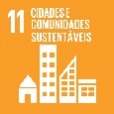 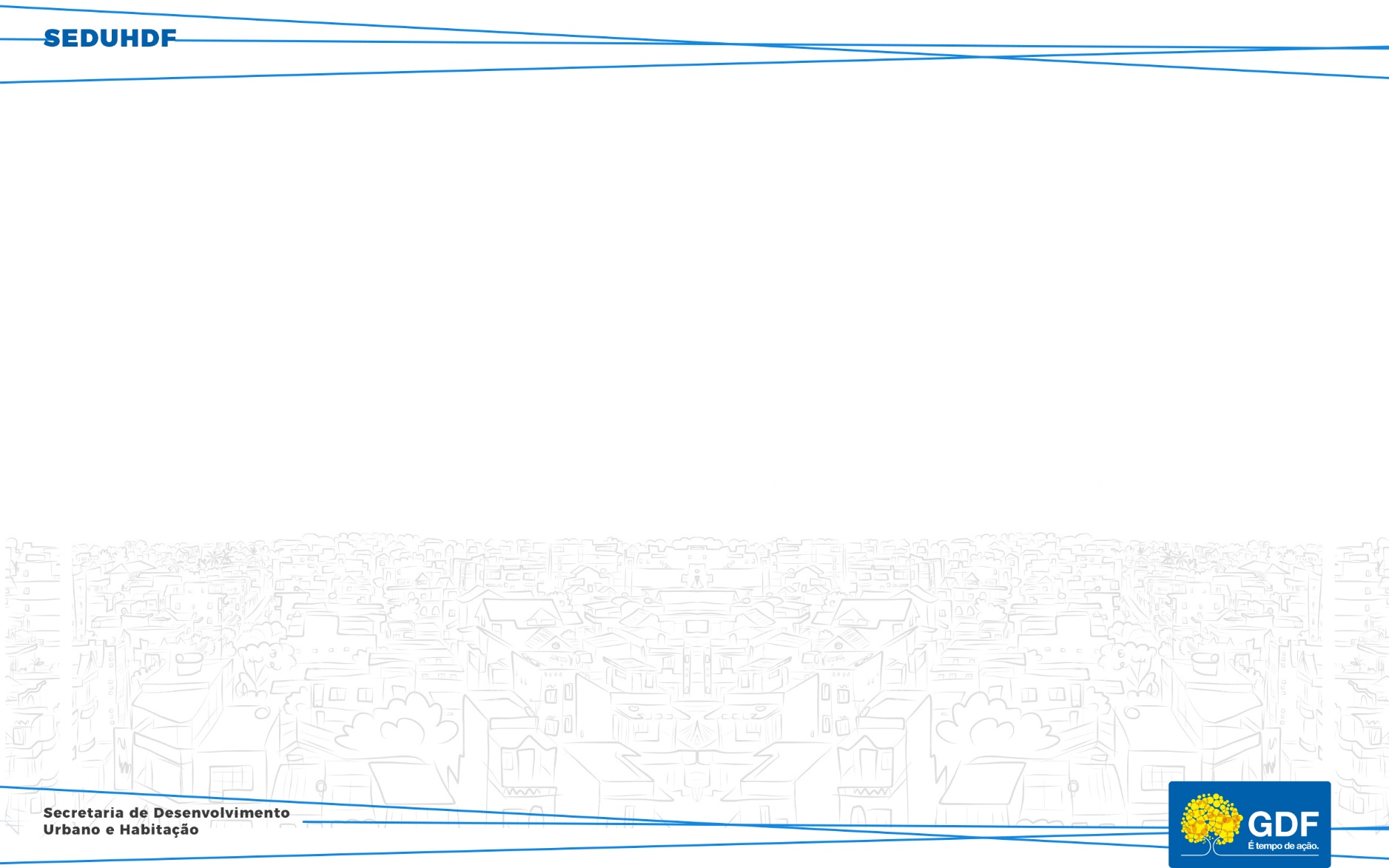 Inconsistências detectadas pela CAP
nfor
10 Principais peças de um processo para conversão no SEI; 
As principais peças de um processo físico para conversão no SEI são:
CAPA
REQUERIMENTO
INFORMATIVO DE APROVAÇÃO
ALVARÁ DE CONSTRUÇÃO
CARTA DE HABITE-SE.
CONSULTAR:
- Fluxo do Recebimento de Requerimentos de Projetos nas RAs
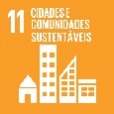 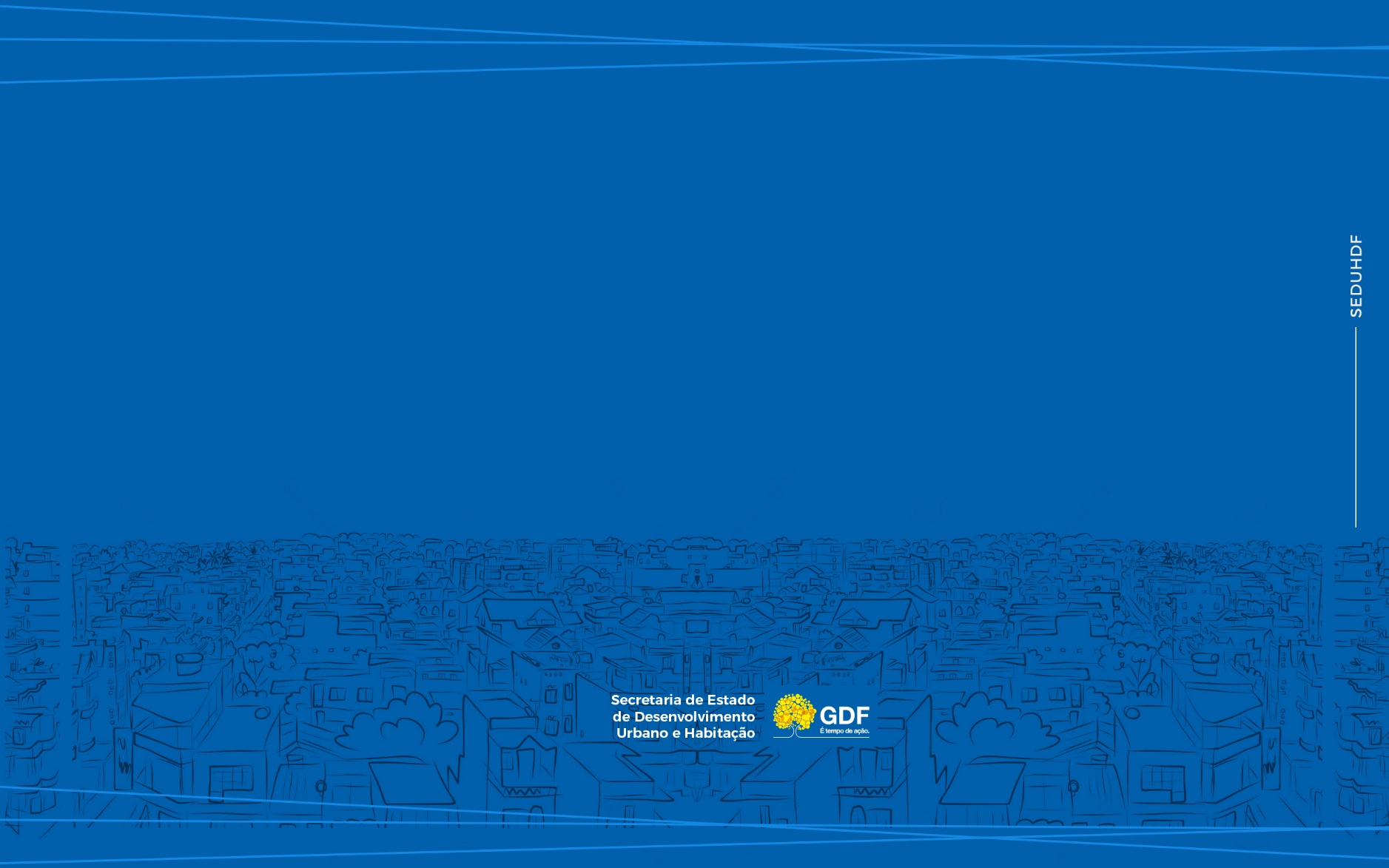 Obrigado
Secretário - Mateus Oliveira
Secretária Executiva - Giselle Moll
Chefe de Gabinete - Isabela Amorelli
Subsecretário – Ricardo Noronha
Chefe de Unidade – Elane Lúcia de Souza Ferreira
Coordenador de Apoio Administrativo – Nedilson Caixeta